Using CATME to Evaluate Team Performance in Project-Based Learning (PBL) Courses
David Pierce, Indiana University-Purdue University Indianapolis
Elizabeth Gregg, University of North Florida
The Challenge
[Speaker Notes: Soft skills:
Communication skills
Teamwork and collaboration
Adaptability
Problem solving 
Conflict resolution]
Purpose Today
Show how the Comprehensive Assessment of Team-Member Effectiveness (CATME) system can be utilized to help faculty address these challenges.

“The CATME system enhances team learning by teaching students how to contribute effectively to teamwork and creating accountability for team-member contributions.  The system facilitates communication among teammates and between students and their instructor” (CATME, 2017)
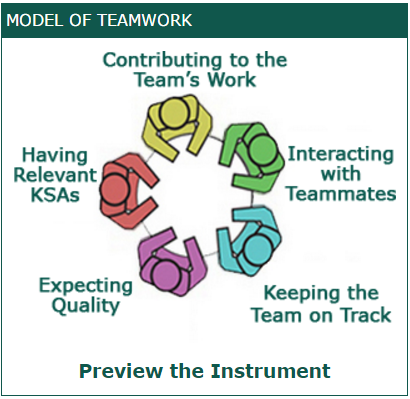 Project-Based Learning (PBL)
“Systematic teaching method that engages students in learning knowledge and skills through an extended inquiry process structured around complex, authentic questions and carefully designed projects and tasks” (Markham, 2003)
PBL allows faculty to engage students in meaningful team-based classroom activities. 
Emphasizes soft skills such as critical thinking, problem-solving, collaboration, working well with others, and self-management
Project-Based Learning (PBL)
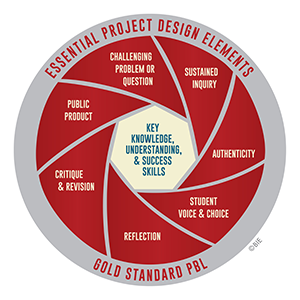 Benefits
Facilitates student mastery of key competencies essential for employment in the global economy.
Improved problem-solving skills as compared to traditional classes
Ability to apply theory to practice in real-life scenarios
Ability to work collaboratively and solve conflicts
(English & Kitsantas, 2013)
[Speaker Notes: The Buck Institute for Education identified seven key project design elements for successful PBL assignments:
Challenging problem or question to frame the project
Sustained inquiry for an extended period of time
Student input and/or control over project design and management
Reflection through dialogue and knowledge checks
Use of constructive peer feedback to revise and improve student work
Public presentation by students of final product or solution]
Class Setting
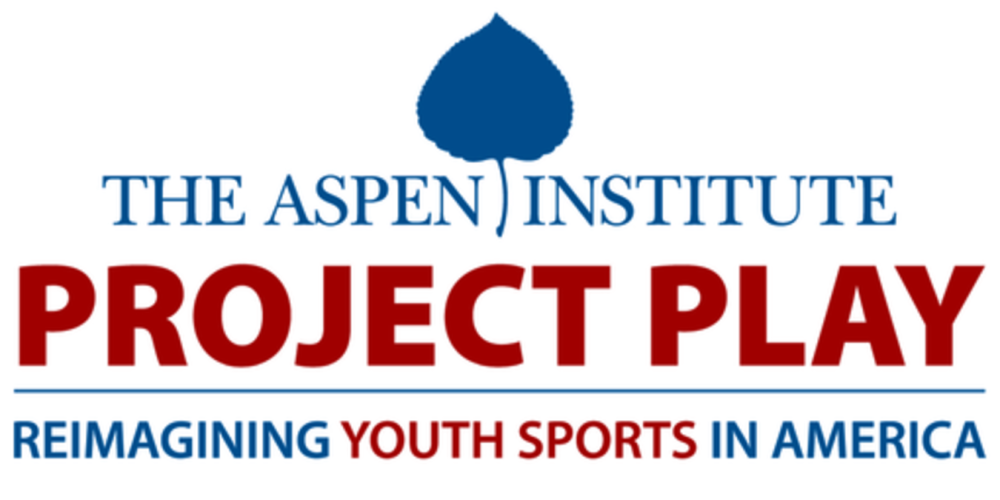 Intro to Sport Management
Groups of 4-5
Design a new youth sports experience to thwart the trend of declining sport participation. 
Using the lens of social entrepreneurship, groups developed a product, service, experience, organization, or idea to combat the fundamental problems with youth sports participation
Peer Evaluation
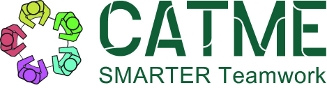 Students Rate Each Other On
Students Rate the Group On
[Speaker Notes: Team conflict – relationship, task process
Cohesiveness – interpersonal, task commitment, task attraction
Transition – monitor progress to goals, monitor resources, monitor team member performance, coordinate work]
CATME Tells You Which Students Are
CATME Helps You
Future Research
Collect enough data to understand
What team factors best predict team performance?
What individual factors best predict class performance?
Conclusions